Data Analysis
Data Analysis
Recap
© Copyright National University of Singapore. All Rights Reserved.
‹#›
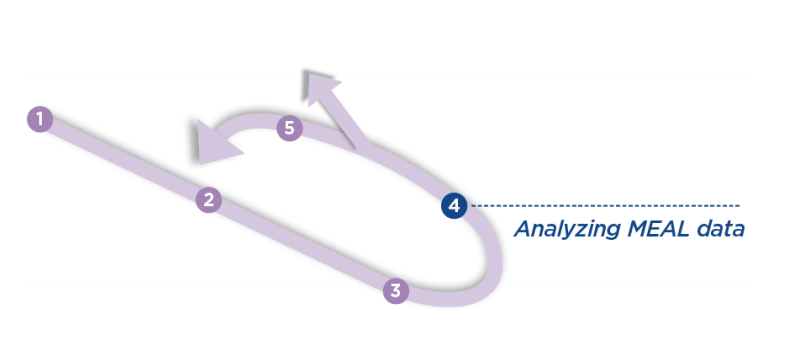 ၃ ပိုင်း ပါဝင်သည်
Data analysis − ကောက်ခံထားသော data များကို စနစ်တကျ စုစည်းပြီး အစီအစဉ်အတိုင်း ဖြစ်အောင် ဆောင်ရွက်ခြင်း။ ပြန့်ကျဲနေသော data အစိတ်အပိုင်း အသီးသီးကို အသုံးပြုနိုင်သော information အဖြစ်သို့ ပြောင်းလဲခြင်း။
Data visualization − ရရှိထားသော data များကို analysis လုပ်ရန် လွယ်ကူစေရန် အတွက် chart, graph သို့မဟုတ် အခြားမြင်သာသည့် format ပုံစံဖြင့် ပြောင်းလဲသော ဖြစ်စဉ်။ ရလဒ်များကို ဘာသာပြန် နားလည်စေရန်နှင့် အခြားသူများနဲ့ ပိုမိုဆက်သွယ်ဖို့ လွယ်ကူစေရန်။
Data interpretation − data များကို အဓိပ္ပာယ်များ တွဲပေးလိုက်ခြင်း လုပ်ငန်းစဉ် ဖြစ်သည်။ သုံးသပ်ချက်တစ်ခုသို့ ရောက်ရန် လိုအပ်သည်။ စီမံချက်၏ key learning questions များကို အဖြေပေးသည်။
Quantitative Analysis
Quantitative Data Analysis
quantitative data ကို သုံးသပ်ခြင်း ဖြစ်သည်။
quantitative data များကို graph, chart, or map တို့ဖြင့် မြင်သာအောင် ပြုလုပ်ရန် လွယ်ကူသည်။
ထိုသို့အားဖြင့် analyze ပြုလုပ်နိုင်ရန် ကွန်ပျူတာ application ဖြစ်သော Microsoft Excel or SPSS စသည်တို့ကို သုံးသည်။
descriptive data analysis နှင့် inferential (interpretive) data analysis ဟူ၍ ၂ မျိုး ရှိသည်။
Quantitative Data Analysis
quantitative data ကို သုံးသပ်ခြင်း ဖြစ်သည်။
quantitative data များကို graph, chart, or map တို့ဖြင့် မြင်သာအောင် ပြုလုပ်ရန် လွယ်ကူသည်။
ထိုသို့အားဖြင့် analyze ပြုလုပ်နိုင်ရန် ကွန်ပျူတာ application ဖြစ်သော Microsoft Excel or SPSS စသည်တို့ကို သုံးသည်။
descriptive data analysis နှင့် inferential (interpretive) data analysis ဟူ၍ ၂ မျိုး ရှိသည်။
Variables
Independent variables - အမှီအခိုကင်းသော ကိန်းရှင်များသည် တစ်ဦးတည်းရပ်တည်ပြီး အခြားကိန်းရှင်မျာကြောင့် ပြောင်းလဲခြင်းမရှိ၊ (အသက်၊ ဘာသာရေးနှင့် လူမျိုးစု)
Dependent variables - အခြားအချက်များပေါ်တွင်မူတည်သော အမျိုးအစားများဖြစ်သည်။ ဥပမာအားဖြင့်၊  ကိုယ်အလေးချိန်၊ သွေးပေါင်ချိန်၊
Descriptive Data Analysis
Pattern များ မြင်သာပေါ်ထွက်လာစေရန် အဓိပ္ပာယ် ပြည့်စုံသော ပုံစံဖြင့် data များကို describe, show, or summarize လုပ်ပြသော data set ဖြစ်သည်။
Frequency ကို တိုင်းတာခြင်း − တစ်ခုခုက ဘယ်နှခါ ထပ်ဖြစ်နေလဲ။
Central tendency ကို တိုင်းတာခြင်း − mean, median, and mode၊ ကြိမ်နှုန်းများကိုခွဲခြမ်းစိတ်ဖြာရန်အသုံးအများဆုံးနည်းလမ်းများထဲမှတစ်ခု
Variability ကို တိုင်းတာခြင်း − average ကနေ ဘယ်လောက်အထိ ဖေါက်ထွက်သွားလဲ၊ ဘယ်လောက်များလဲ။ (range, standard deviation).
[Speaker Notes: The mean (average) of a data set is found by adding all numbers in the data set and then dividing by the number of values in the set.
The median is the middle value when a data set is ordered from least to greatest.
The mode is the number that occurs most often in a data set]
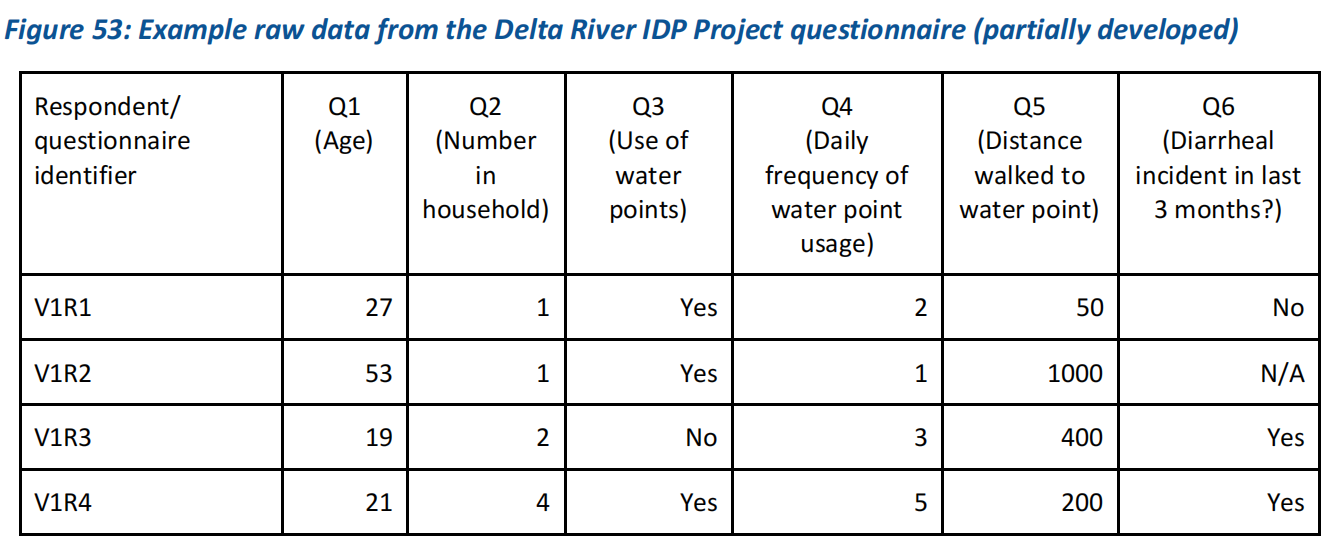 Working with Data
https://docs.google.com/spreadsheets/d/16B3Xcqrm9IIz4oKHX614k5lSpBPlMn9RSOC-aYCrAIE/edit?usp=sharing
Frequency ကို တိုင်းသည်
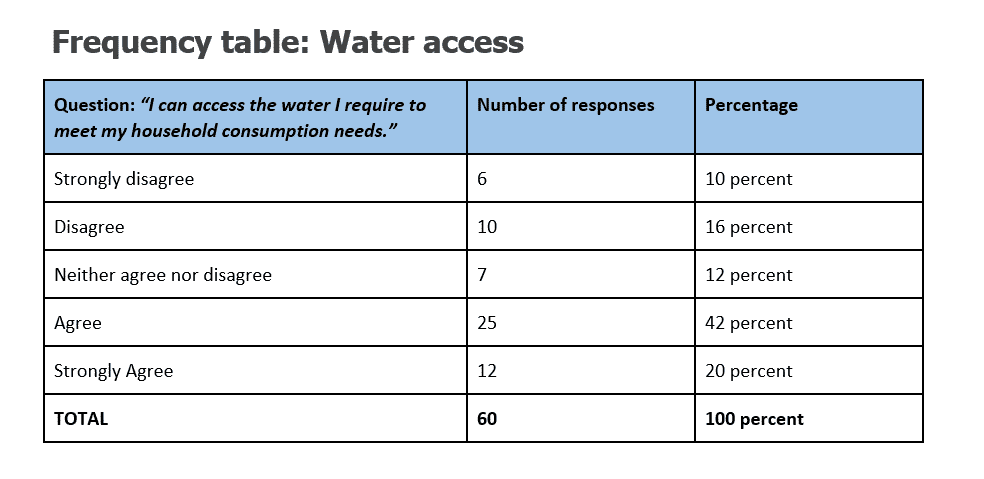 Cross-Tabulation လုပ်သည်
ဒေတာအစုအတွင်းအုပ်စုခွဲများအပါအဝင် ဒေတာအစုံ။
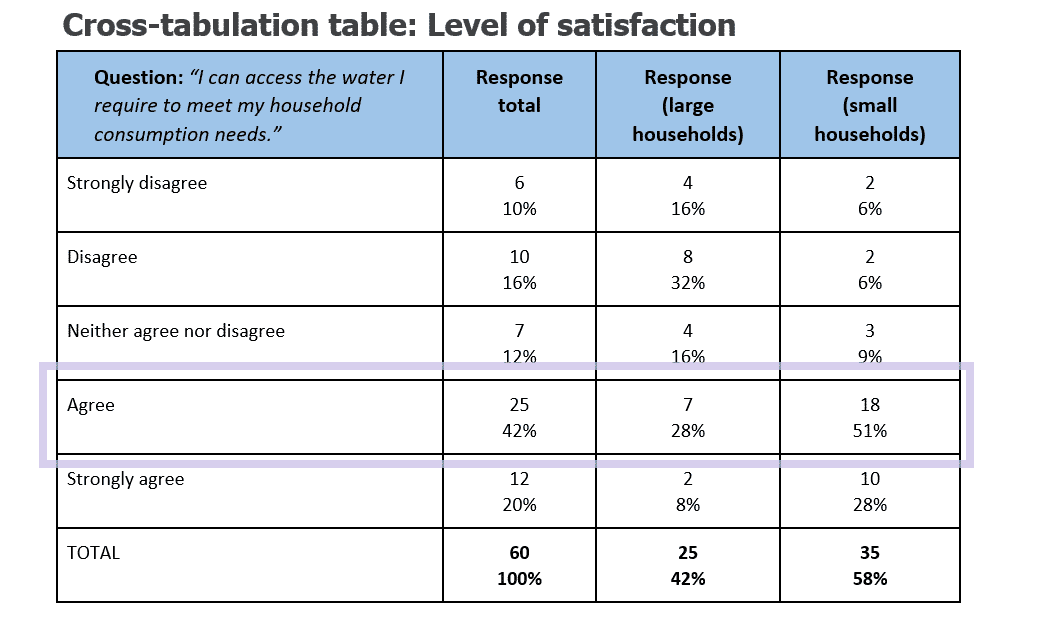 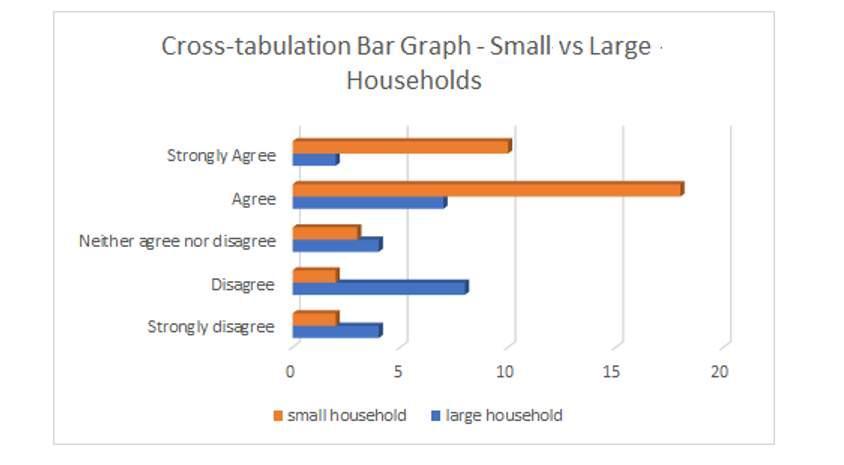 Central Tendency ကို တိုင်းသည်
ဒေတာအုပ်စုတစ်ခု၏  တန်ဖိုးတစ်ခုတည်းကို ခွဲခြားသတ်မှတ်ခြင်း
Mean, Median, Mode
Mode ကို ရှာပါ
100 meters = 2 responses
300 meters = 3 responses
400 meters = 1 response
600 meters = 1 response
700 meters = 1 response
800 meters = 1 response
2,000 meters =  1 response
Mean ကို ရှာပါ
(100+300+600+400+300+700+2,000+300+800+100)
Median ကို ရှာပါ
100 - 100 - 300 - 300 -300 - 400 - 600 - 700 - 800 - 2,000
[Speaker Notes: The mean (average) of a data set is found by adding all numbers in the data set and then dividing by the number of values in the set.
The median is the middle value when a data set is ordered from least to greatest.
The mode is the number that occurs most often in a data set]
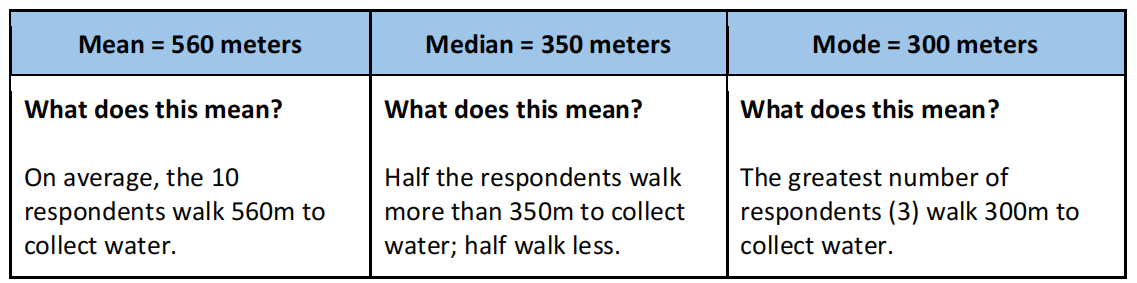 Working with Data
https://docs.google.com/spreadsheets/d/16B3Xcqrm9IIz4oKHX614k5lSpBPlMn9RSOC-aYCrAIE/edit?usp=sharing
Some tips
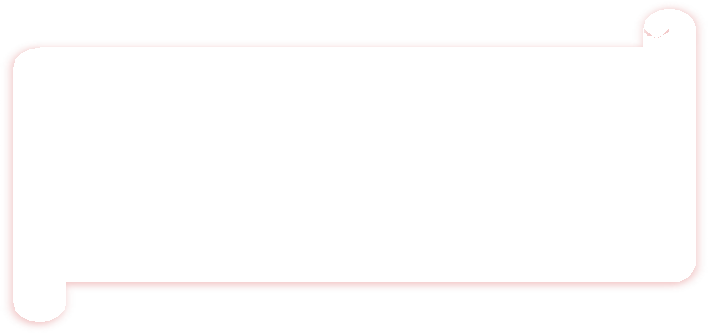 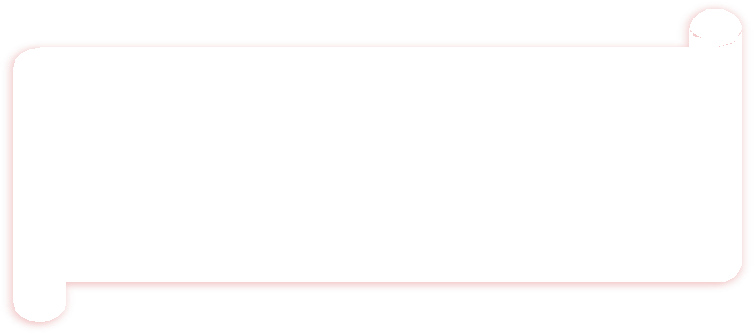 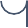 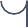 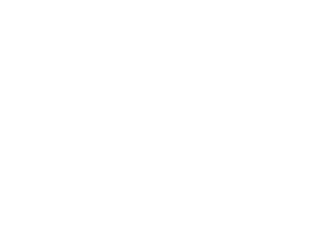 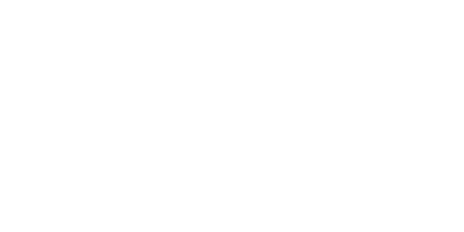 Nominal
Ordinal
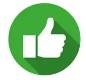 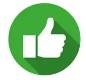 Mode, Proportion
Mode, Median, Proportion
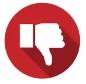 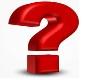 Mean, Median
Mean
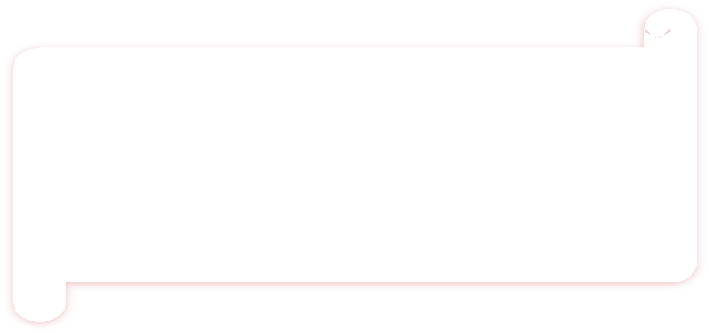 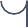 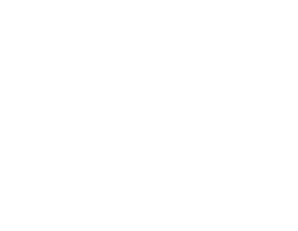 Numerical

Mean, Median

Mode
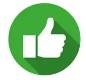 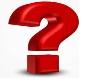 © Copyright National University of Singapore. All Rights Reserved.
‹#›
Variability ကို တိုင်းသည်
The Range - အမြင့်ဆုံးနဲ့ အနိမ့်ဆုံး တန်ဖိုးအကြား ကွာခြားမှု
For example, if the largest value in the data set is 2,000 meters, and the smallest value is 100 meters, the range is 1,900 meters
If the mean value for this data set is 560 meters, then this range is relatively large; it is almost three times the mean. In situations like this, it can be useful to state the range and the mean together: “The average distance is 560 meters, with a range of 1,900 meters."
Variability ကို တိုင်းသည်
The Standard Deviation(စံသွေဖီခြင်း) – mean ကနေ ဘယ်လောက် ကွာဟနေလဲ ကြည့်သည်
SD မြင့်ရင် ဂဏန်းတွေအကြား ကွာခြားမှုများ
SD နိမ့်ရင် ကွားခြားမှုနည်း
SD သုညဆို ကွားခြားမှု မရှိတာ
Variability ကို တိုင်းသည်
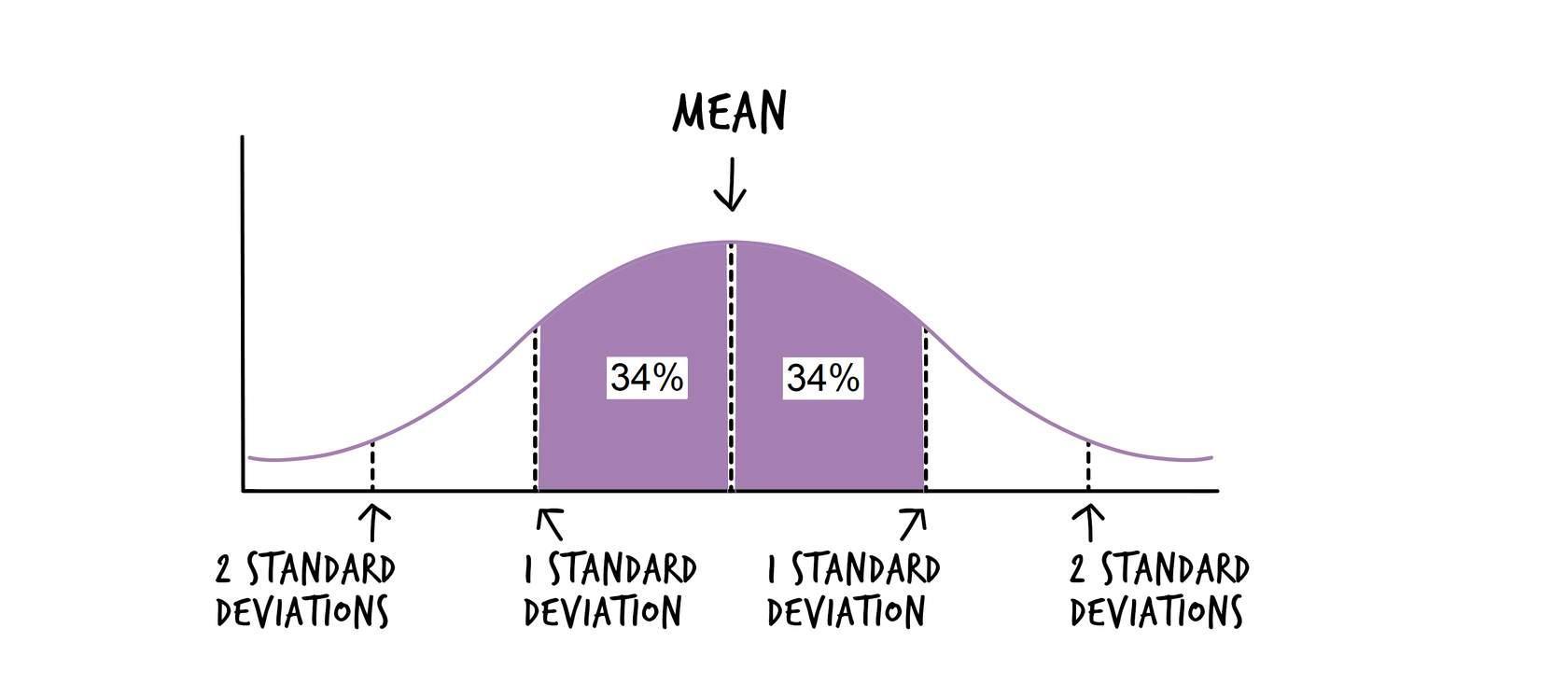 E.g. The average height of an American man is 70 inches, with a standard deviation of 3 inches. Because heights are distributed normally (that is, they occur in a normal distribution), we know that 68 percent of American men are within one standard deviation of the mean in height. This means 68 percent of American men are within 3 inches of 70 inches in height, or between 67 and 73 inches tall.
What is a Distribution?
Distribution - An orientation of data points, that represents all  possible values for a set of data, and how often those values occur.
Each bar represents a mark.  Mode for this data set is 22.  Roughly what proportion of  marks are 22?
© Copyright National University of Singapore. All Rights Reserved.
‹#›
Histogram VS Bar Chart
A histogram can show distributions whereas a bar chart can compare across
categories of a variable.
X-axis on a histogram is a number line and the ordering of the bars are not  interchangeable.
© Copyright National University of Singapore. All Rights Reserved.
‹#›
Box Plots
Box plots provide the  following information.
Min and max
First quartile
Median
Third quartile
Interquartile range
© Copyright National University of Singapore. All Rights Reserved.
‹#›
Dictionary
© Copyright National University of Singapore. All Rights Reserved.
‹#›
Outliers in the “Exam” example
“Minimum” = ?
Q1 = ?
Median = ?  Q3 = ?
“Maximum” = ?
IQR = ?
Outliers = ?
1.5 * IQR
Outliers
Interquartile Range
© Copyright National University of Singapore. All Rights Reserved.
‹#›
More examples
Are they similar?
© Copyright National University of Singapore. All Rights Reserved.
‹#›
Normal Distribution
One peak in the middle,  which is the mode
Mode = Mean = Median

Roughly 50% of data on  either side of the middle  (line)
The box plot is symmetric
© Copyright National University of Singapore. All Rights Reserved.
‹#›
Standard Deviation of Population
If we have population data:
If we don’t, we use a random  sample to estimate  population SD:
VAR = SD2
© Copyright National University of Singapore. All Rights Reserved.
‹#›
Effect of SD on the Distribution
Online simulator: https://www.geogebra.org/m/sPBsZYET
© Copyright National University of Singapore. All Rights Reserved.
‹#›
Why do we like “Normal Distribution”?
Normal
99.7% of data

95% of data

68% of data
-3SD
-2SD	-SD
Mean	SD
2SD
3SD
© Copyright National University of Singapore. All Rights Reserved.
‹#›
Example of IQ Scores
0.5%	2%	2%	0.5%
What is the minimum IQ score for the top 2.5% of the population?
© Copyright National University of Singapore. All Rights Reserved.
‹#›
“Exam” example again!
Mode, the only peak in the  middle, is 22
Median is 21, while Mean is 20
Mean < Median < Mode
The left tail has a longer range  than the right tail
The box plot is not symmetric

We call it a “left skewed”
distribution
© Copyright National University of Singapore. All Rights Reserved.
‹#›
Example of Household Income
Mode < Median < Mean
The right tail has a longer range
than the left tail
We call it a “right skewed”
distribution
© Copyright National University of Singapore. All Rights Reserved.
‹#›
Skewness in Distribution
Left Skewed	Symmetric
Right Skewed
© Copyright National University of Singapore. All Rights Reserved.
‹#›
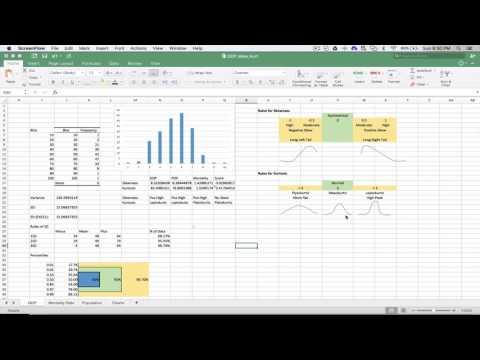 Introduction to statistical concepts